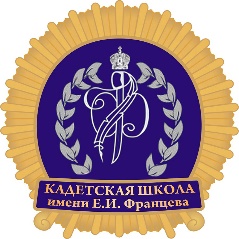 Методический семинар «Учись у времени, в котором ты живешь»
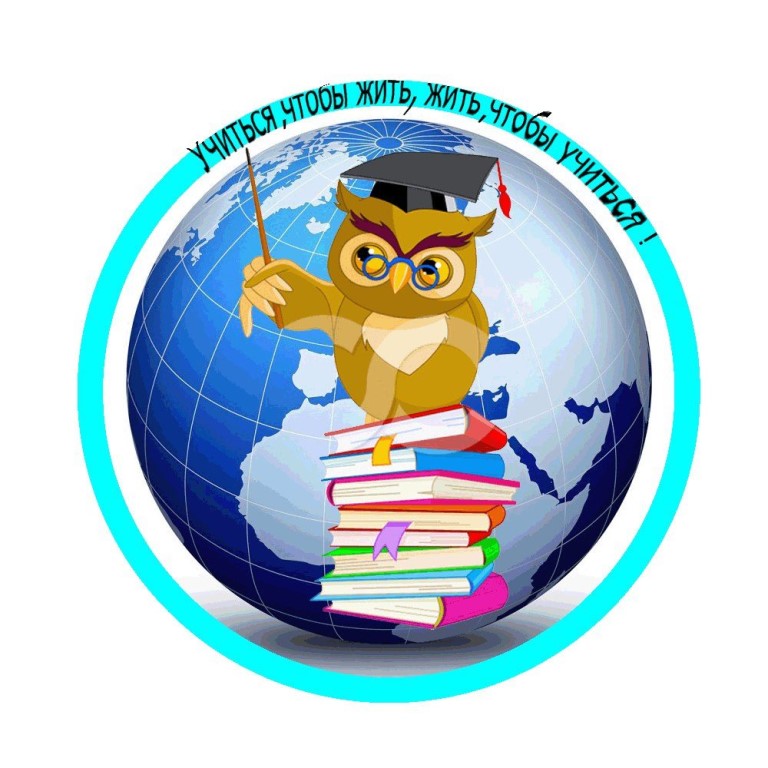 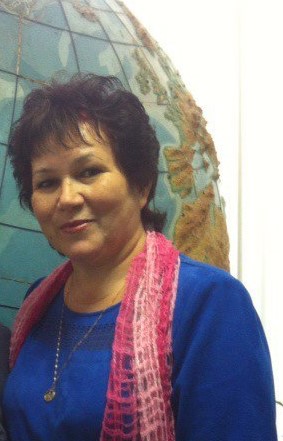 Казнина Раушания Саитгараевна 
Учитель географии (высшая квалификационная категория)
МБОУ «Кадетская школа имени Героя Советского Союза Е.И.Францева»
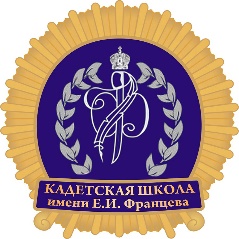 «Системно - деятельностный подход в преподавании географии в соответствии с требованиями ФГОС»
2
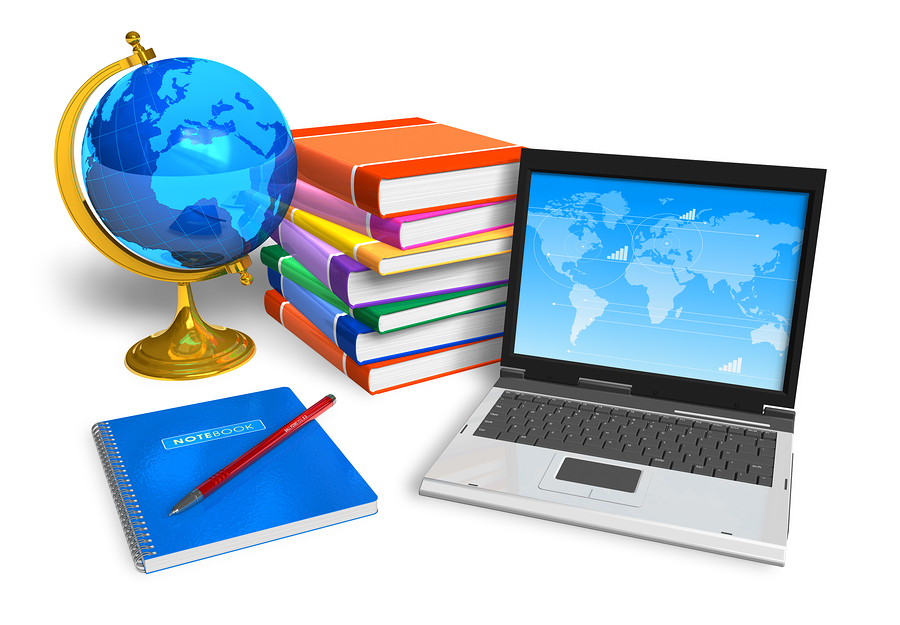 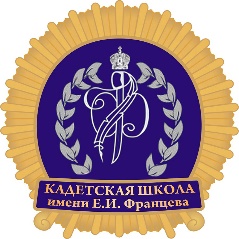 Целью современного образования является  воспитание внутренне свободного, активного, творческого человека с проектно-ориентированным интеллектом, способного к самоосуществлению в культуре и социуме.Какие качества необходимы современному выпускнику?Глубокие и прочные знания   Воспитанность  Интеллектуальные и творческие силы   Умение учиться Способность к саморазвитию
3
?
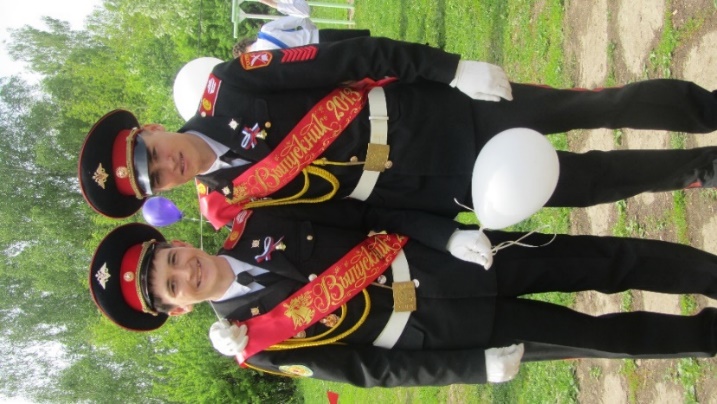 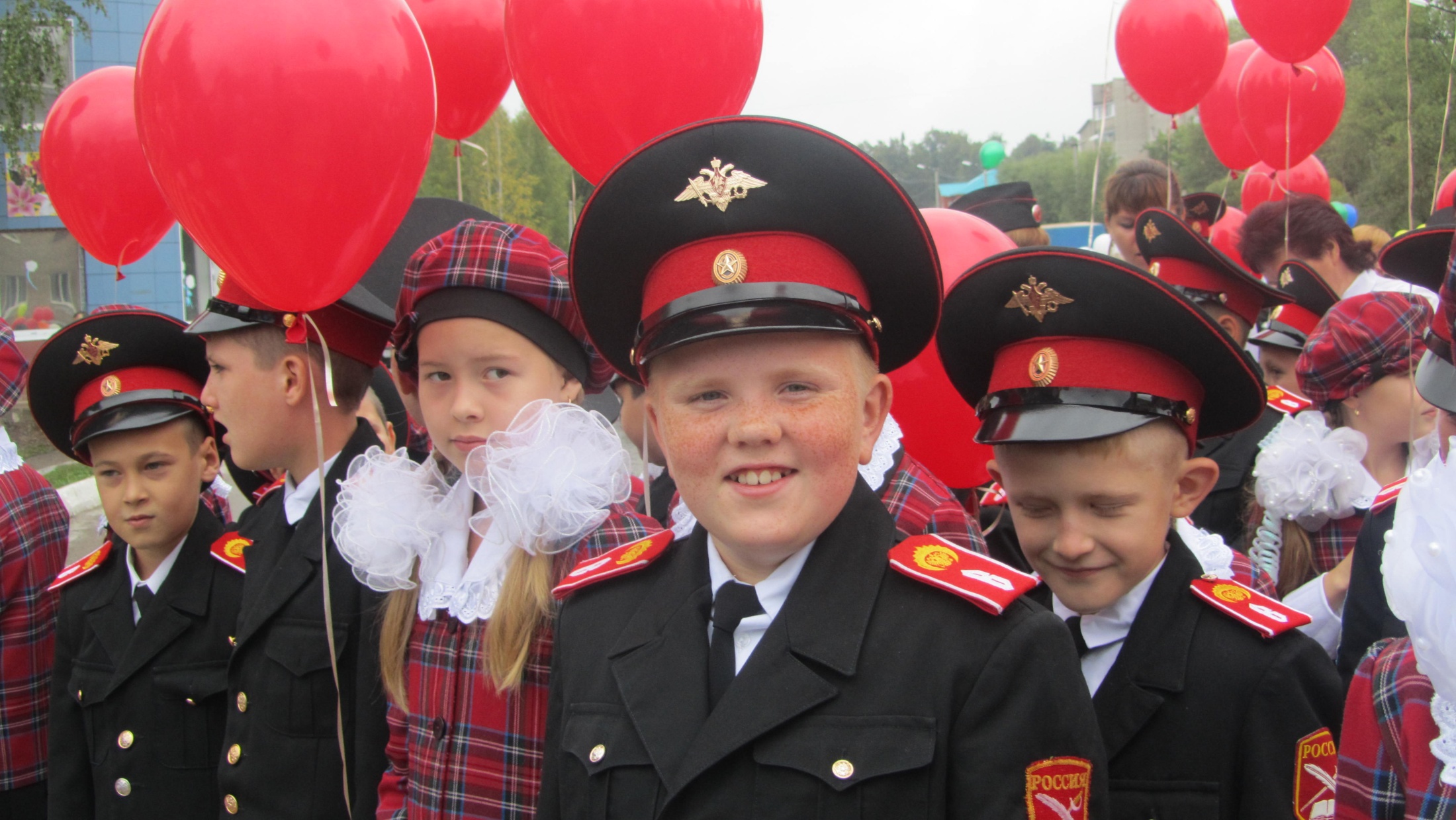 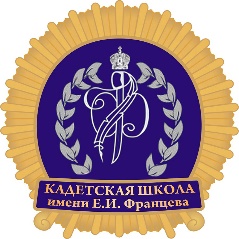 Основа стандарта нового поколения
4
Системно-деятельностный подход
 это метод обучения, при котором учащийся не получает знания в готовом виде, а добывает их сам в процессе собственной учебно-познавательной деятельности.
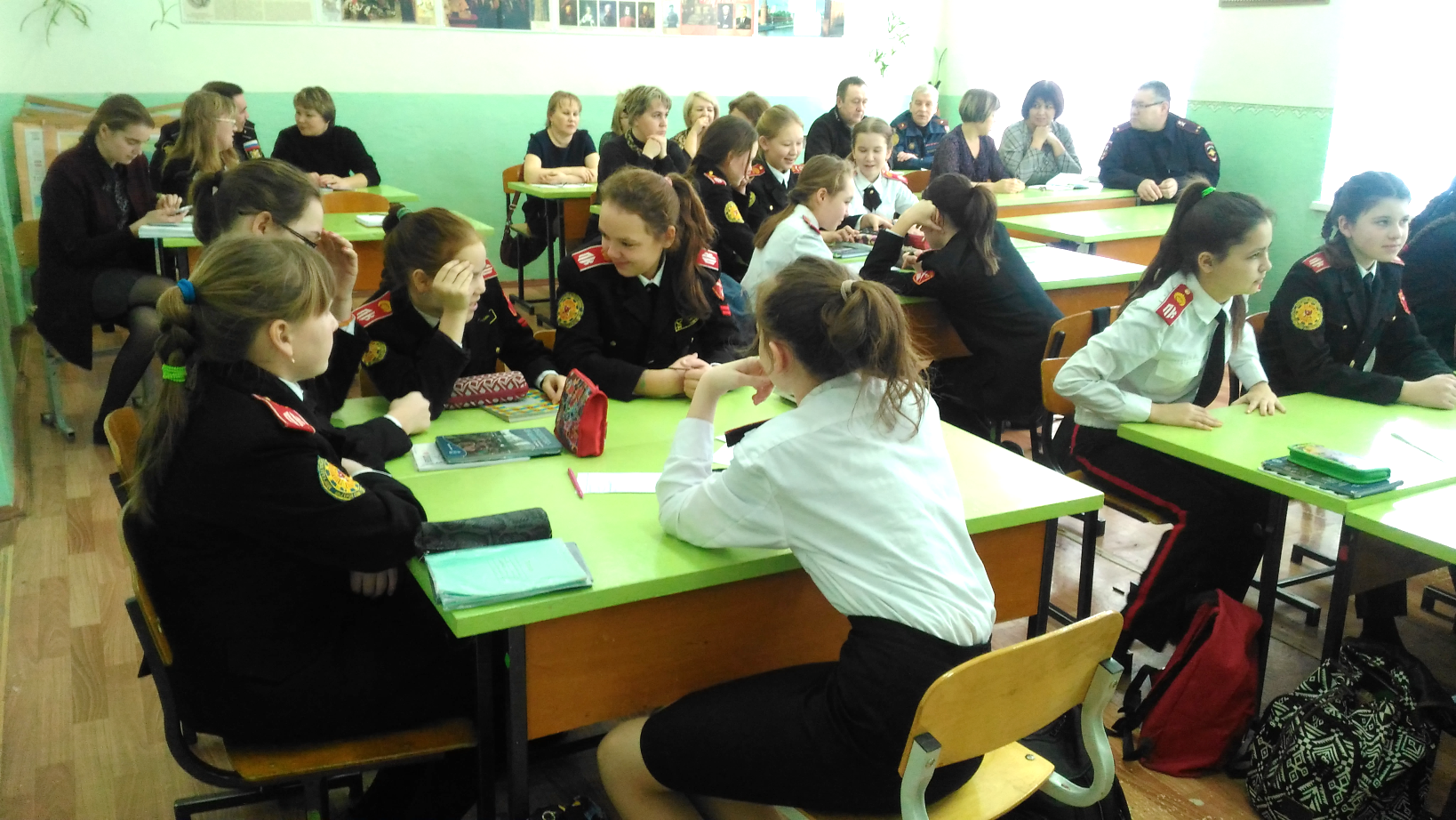 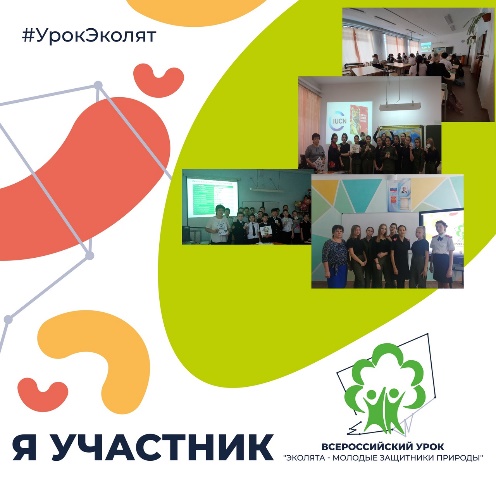 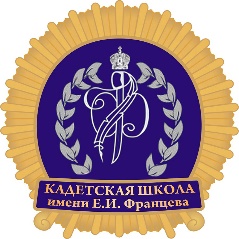 Деятельность
5
Психолого-возрастные
Индивидуальные
Целеустремленная система, нацеленная на результат
личности ребенка
особенности  развития
порождает  знание
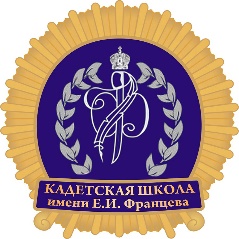 Основа стандарта нового поколения
6
Ученик
Учитель
ПОИСК
ТВОРЧЕСТВО
ИССЛЕДОВАНИЕ
организация учебного процесса
потребность овладения новыми знаниями процесса
к классу не с ответом, а с вопросом
потребность  познания мира
Формирование универсальных способов действий
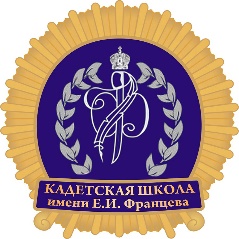 Реализация технологии деятельностного метода в практическом преподавании обеспечивается следующей системой дидактических принципов
7
Принцип деятельности
 Принцип непрерывности
 Принцип целостности
 Принцип минимакса
 Принцип психологической комфортности
 Принцип вариативности
 Принцип творчества
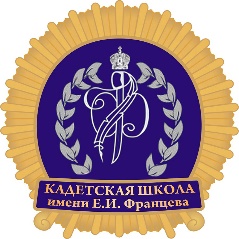 Новый образовательный результат через организацию процесса обучения – изменение структуры урока
8
Типология уроков
Урок усвоения новых знаний
Урок комплексного применения знаний и умений
Урок актуализации знаний и умений
Урок систематизации и обобщения знаний и умений
Урок контроля знаний и умений
Урок коррекции знаний умений и навыков
Моделирование урока с позиции системно – деятельностного подхода
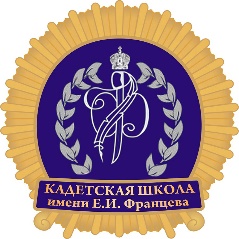 9
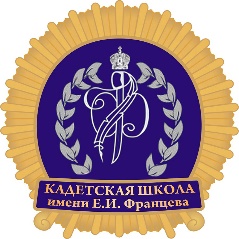 Как построить урок открытия новых знаний?
10
I этап-  Мотивация.
II этап- Постановка проблемы и актуализация знаний, необходимых для изучения новой темы.
III этап - совместному «открытию» знаний, т.е. изучению правил и законов, которые вывели ученые, и знакомству с избранными примерами их применения.
 IV этап – практикум: самостоятельное применение и использование полученных знаний. 
 V этап - подведение итогов работы.
Системно-деятельностный подход
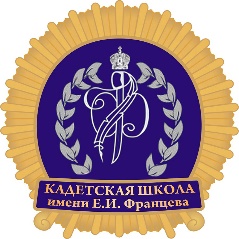 11
География
Технологии   и методы при деятельностном подходе на уроке
- картографический метод
 информационные и коммуникативные технологии
  технологии, основанные на создании учебных ситуаций (решение задач, практически значимых для изучения окружающего мира) 
- практико-ориентированный метод 
- технология проблемного обучения
- сравнительный метод
 технологии, основанные на реализации проектной деятельности
 технологии, основанные на уровневой дифференциации обучения
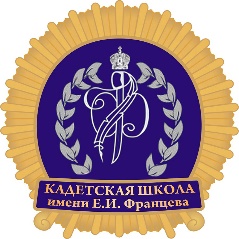 Системно-деятельностный подход на уроках географии
12
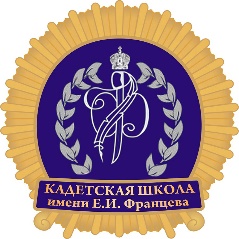 Системно-деятельностный подход
13
География
учебный предмет, формирующий у учащихся комплексное, системное и социально-ориентированное представление о Земле как о планете людей.
Теоретическая  часть федерального компонента стандарта
социализация
гуманизация
экологизация
экономизация
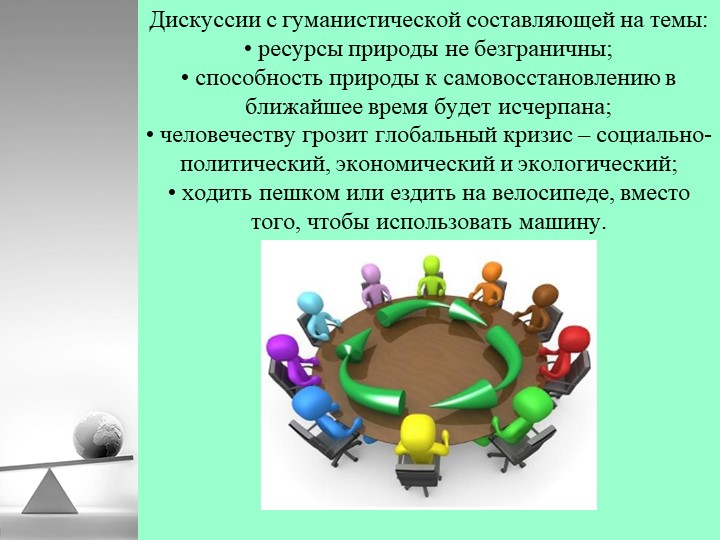 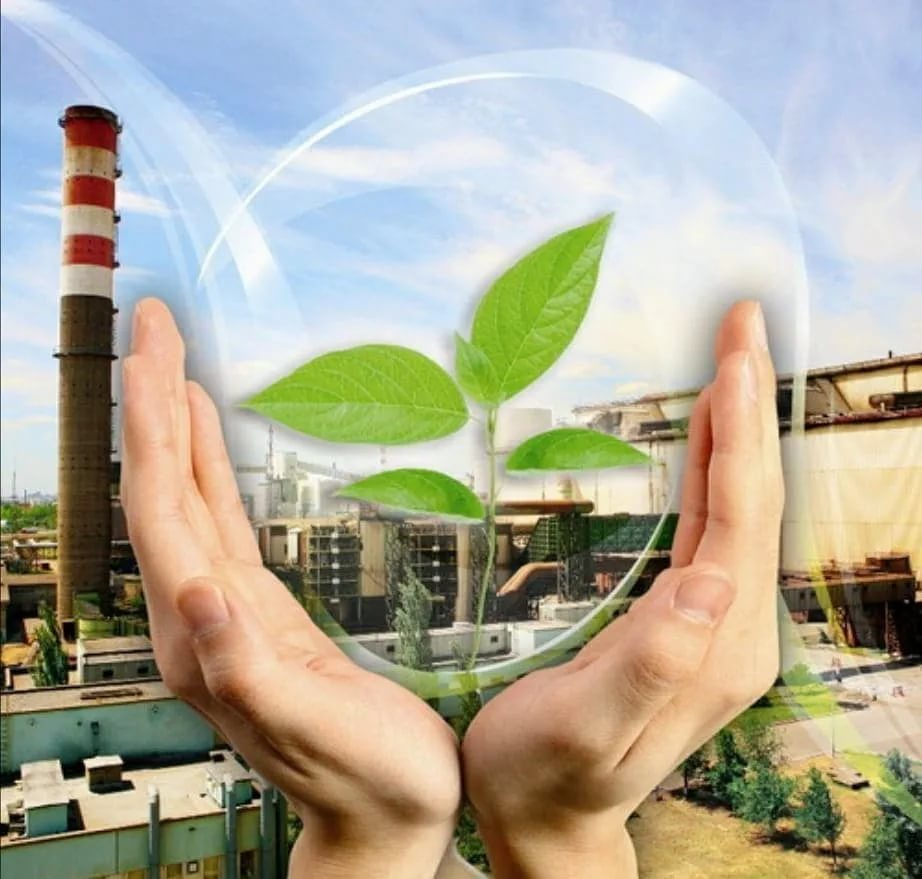 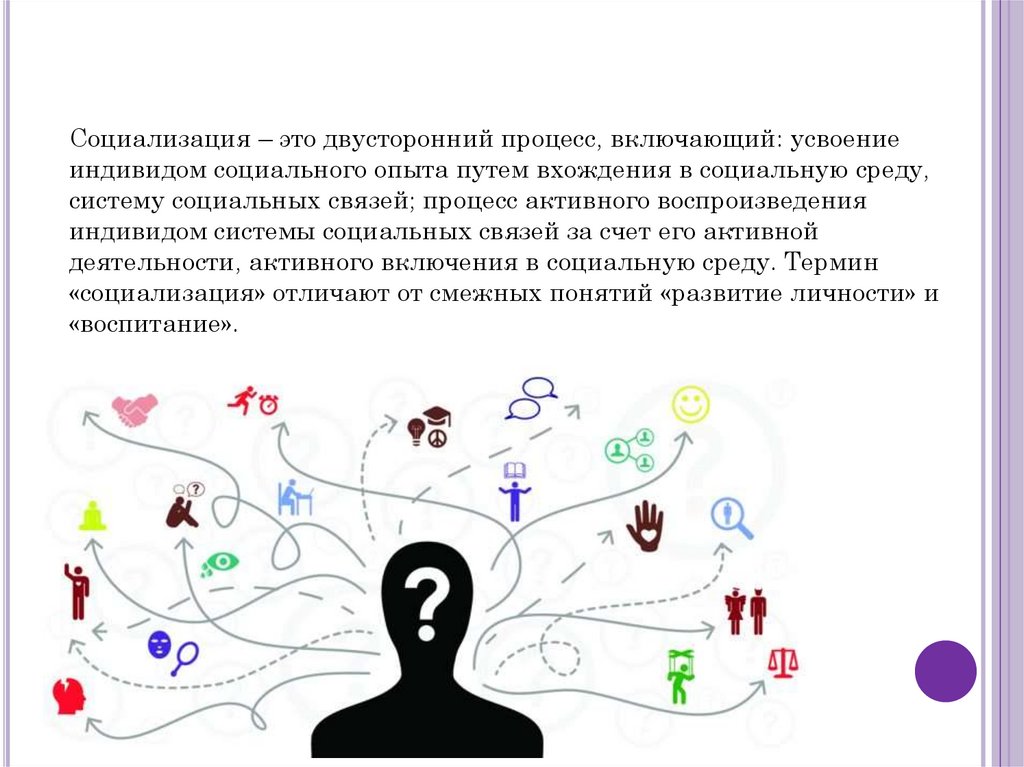 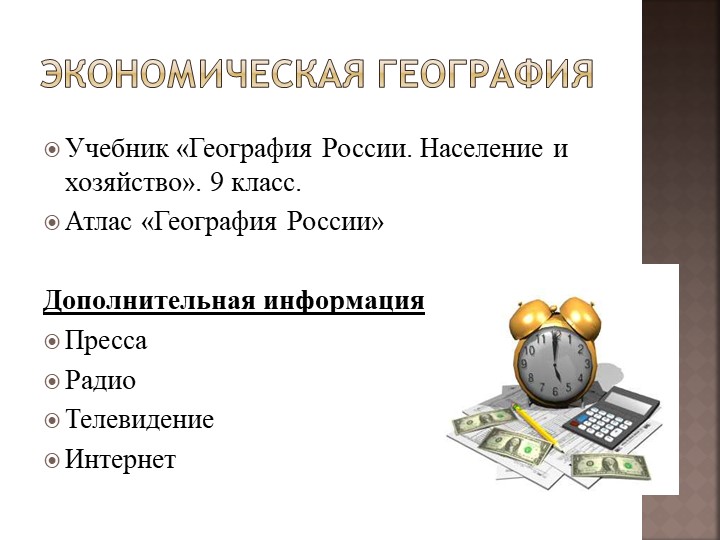 сквозные направления современного образования
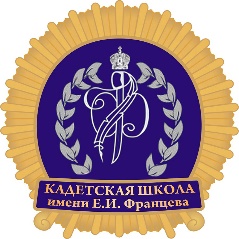 Системно-деятельностный подход
14
Теоретическая  часть федерального компонента стандарта
осознанная познавательная практическая деятельность учащихся в окружающей среде
синтез общеземлеведческих и страноведческих основ учебного предмета  - деятельность учащихся по освоению, изменению и преобразованию окружающей среды на основе идеи разумного, гармонического взаимодействия природы и общества,   бережное отношение к природным богатствам, истории и культуре своего Отечества.
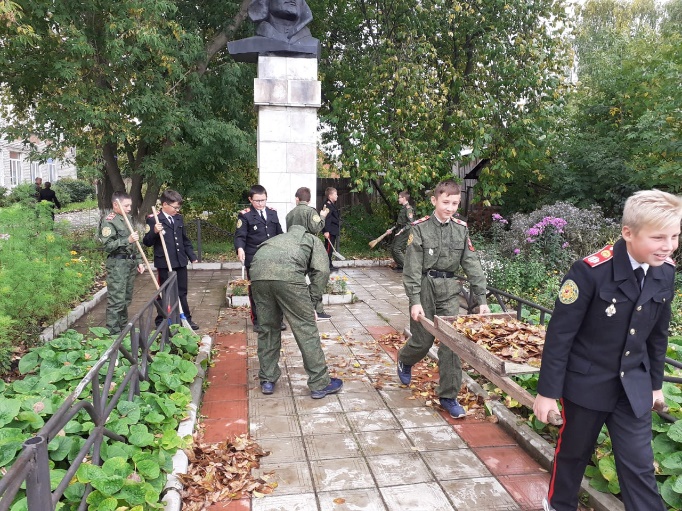 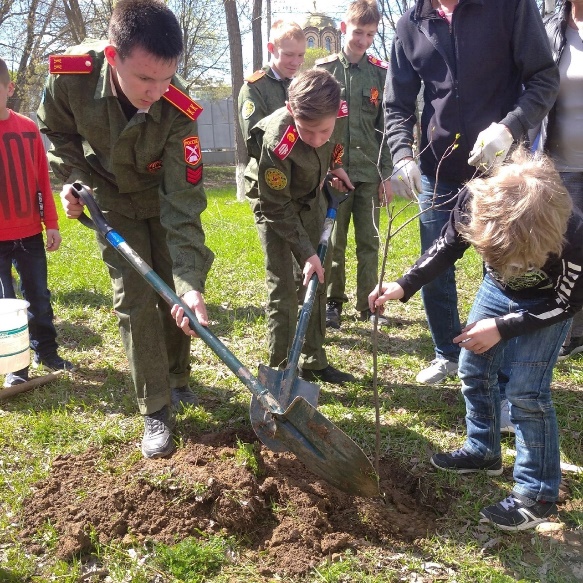 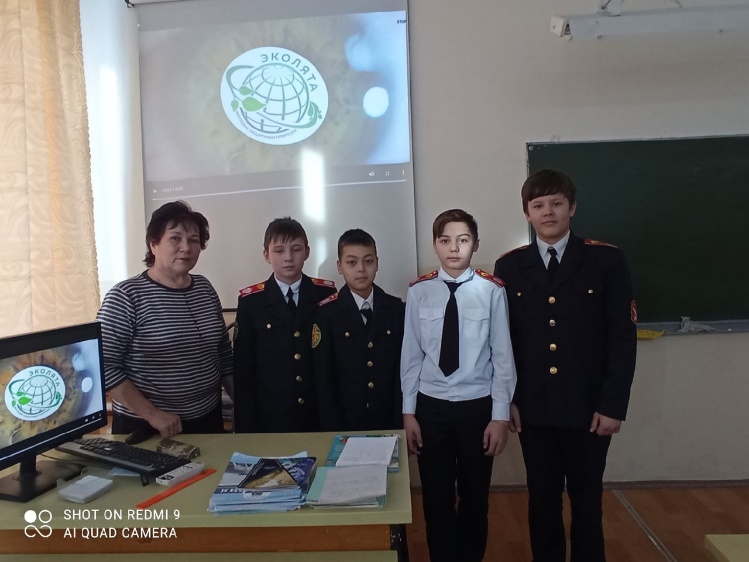 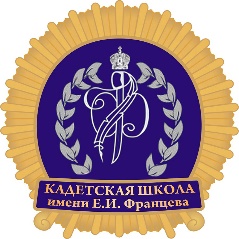 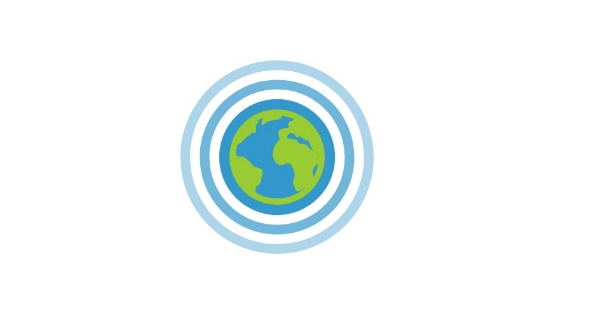 15
Всероссийские интеллектуальные игры «Умка», «Сфера знаний»
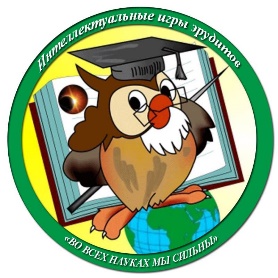 ЧЕМПИНАТ РОССИИ
 по географии
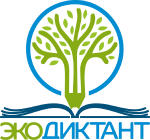 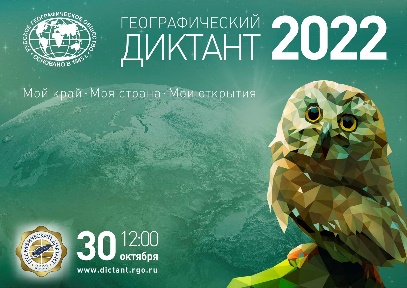 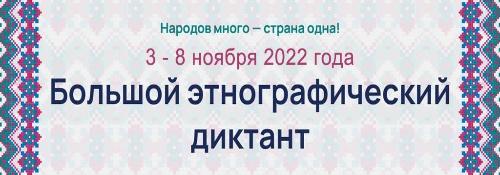 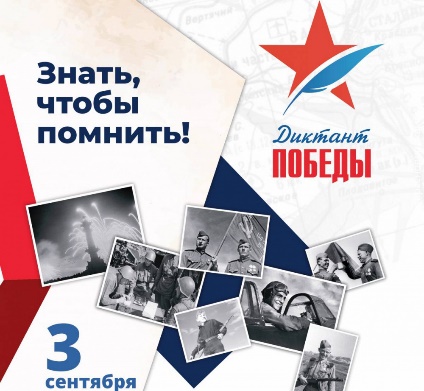 Системно-деятельностный подход
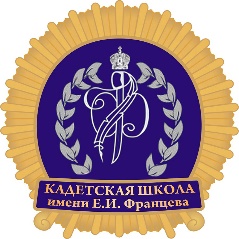 16
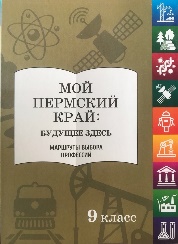 Национально-региональный компонент
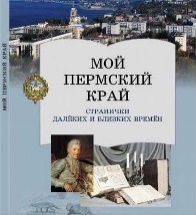 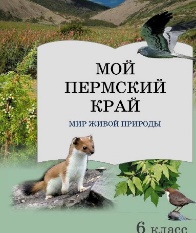 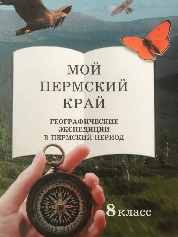 Краеведение
деятельность учащихся, направленная на изучение края
условие, обеспечивающее обучение географии на конкретном жизненном материале
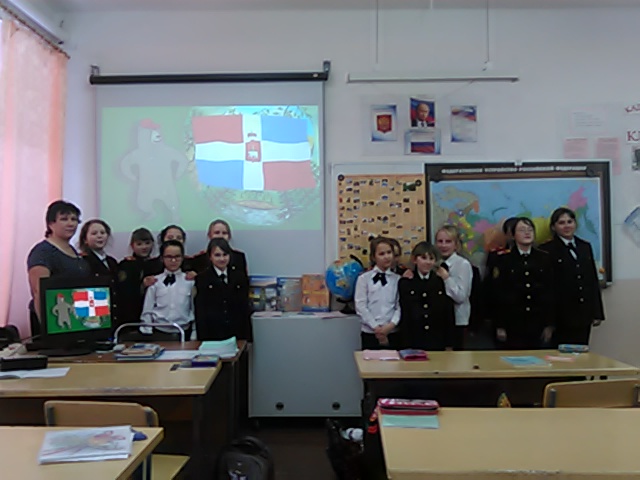 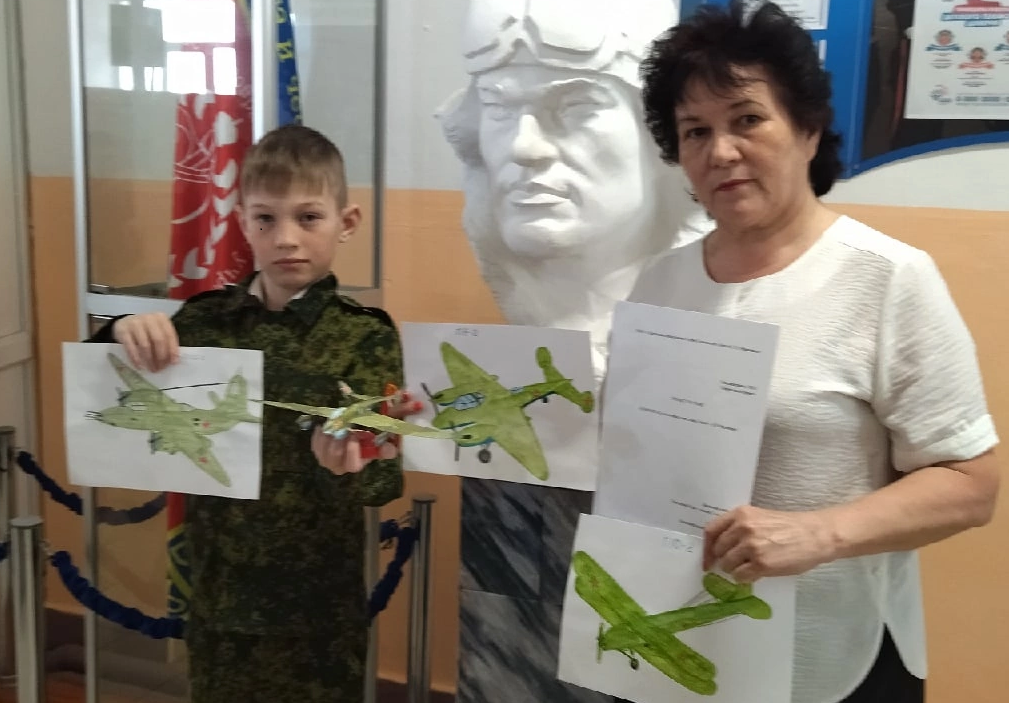 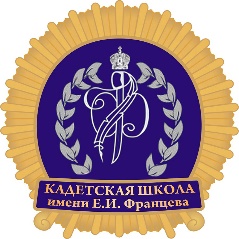 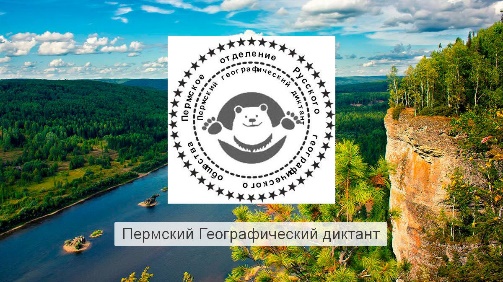 17
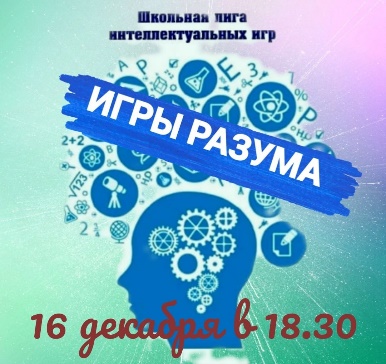 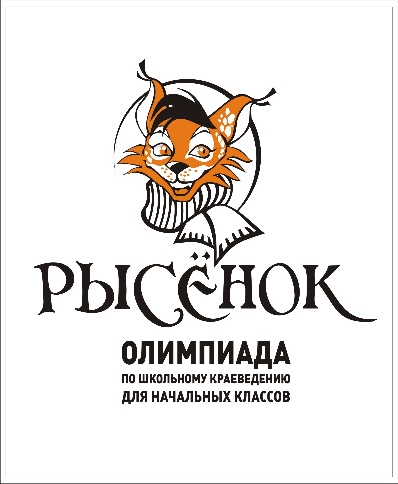 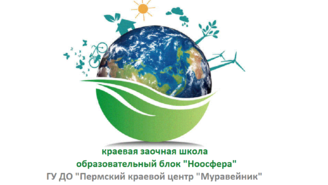 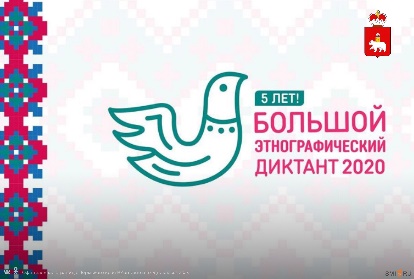 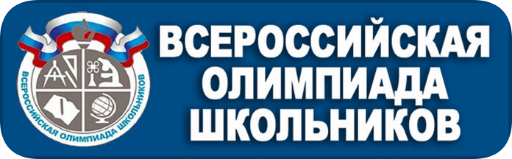 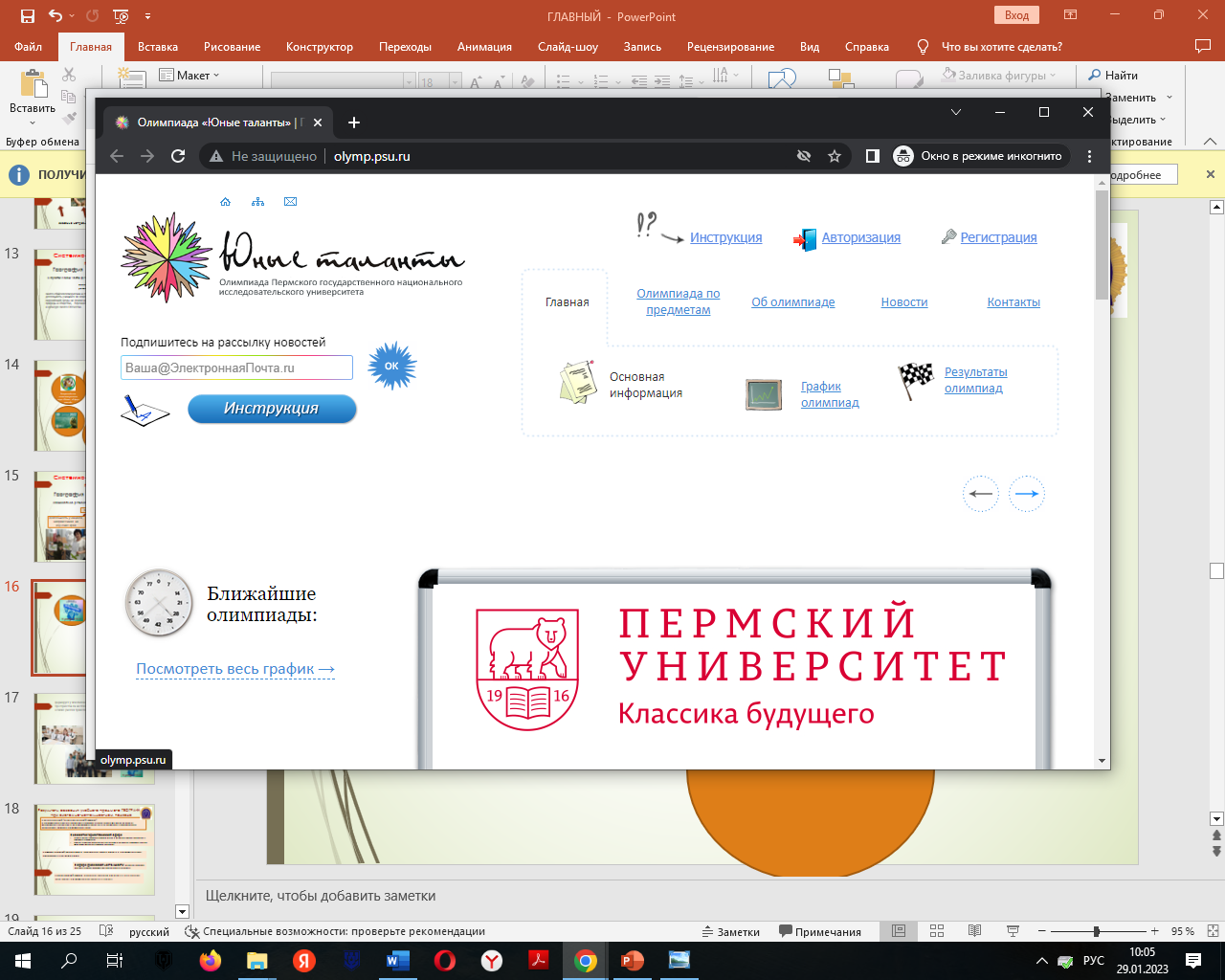 Конкурс
«ЮНЫЙ КРАЕВЕД»
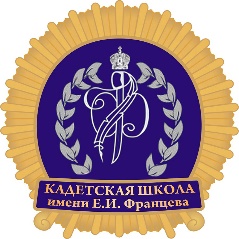 Результаты освоения учебного предмета ГЕОГРАФИЯпри системно-деятельностном подходе
18
В познавательной (интеллектуальной) сфере:
о географических понятиях, особенностях природы, о своей Родине — России во всем ее разнообразии и целостности, об окружающей среде, путях ее сохранения и рационального использования; решение географических задач.
В ценностно-ориентационной сфере:
знание основ здорового образа жизни и основных правил поведения в природе и обществе;
анализ и оценка последствий деятельности человека в природе, влияния факторов риска на здоровье человека.
В сфере трудовой деятельности: соблюдение правил работы с географическими приборами и инструментами.
В сфере физической деятельности: освоение приемов оказания первой помощи при чрезвычайных ситуациях.
В эстетической сфере: овладение умением оценивать с эстетической точки зрения географические объекты и явления.
Системно-деятельностный подход
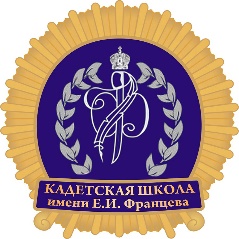 19
Формирует у школьников знания основ географического пространства на местном, региональном и глобальном уровнях, а также умения правильно ориентироваться в пространстве.
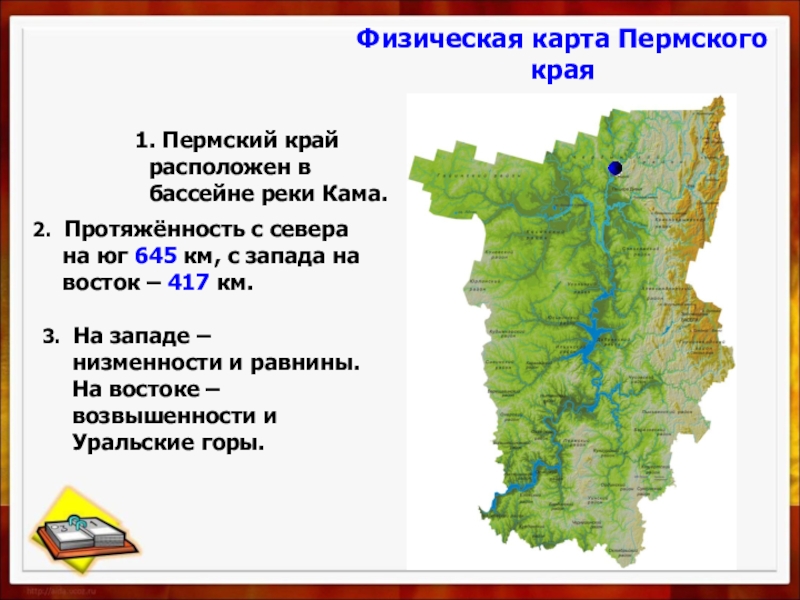 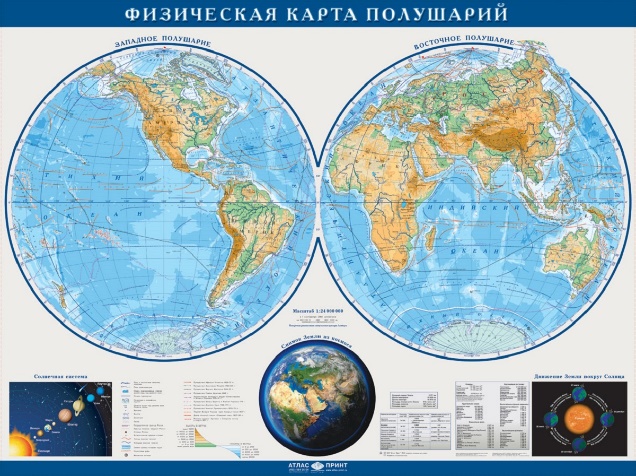 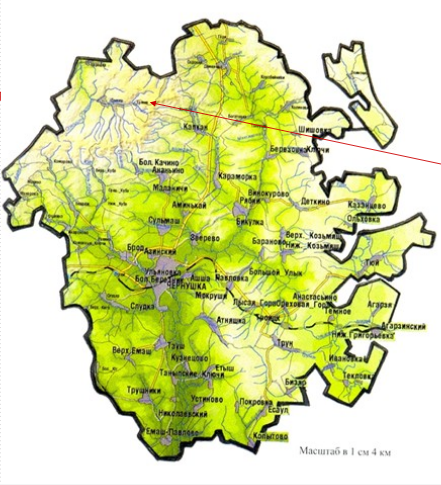 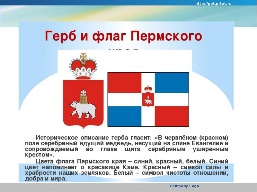 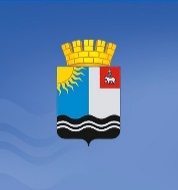 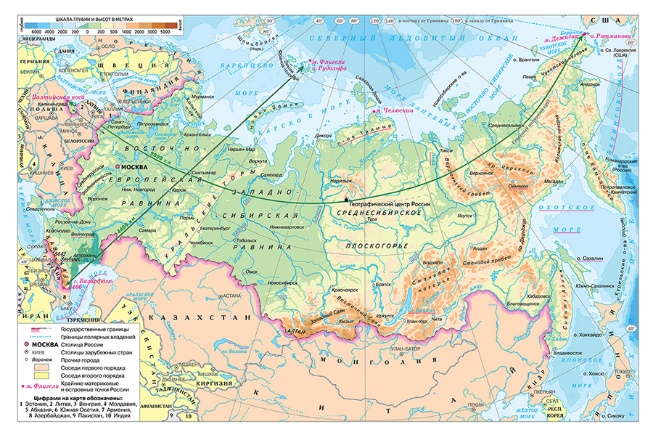 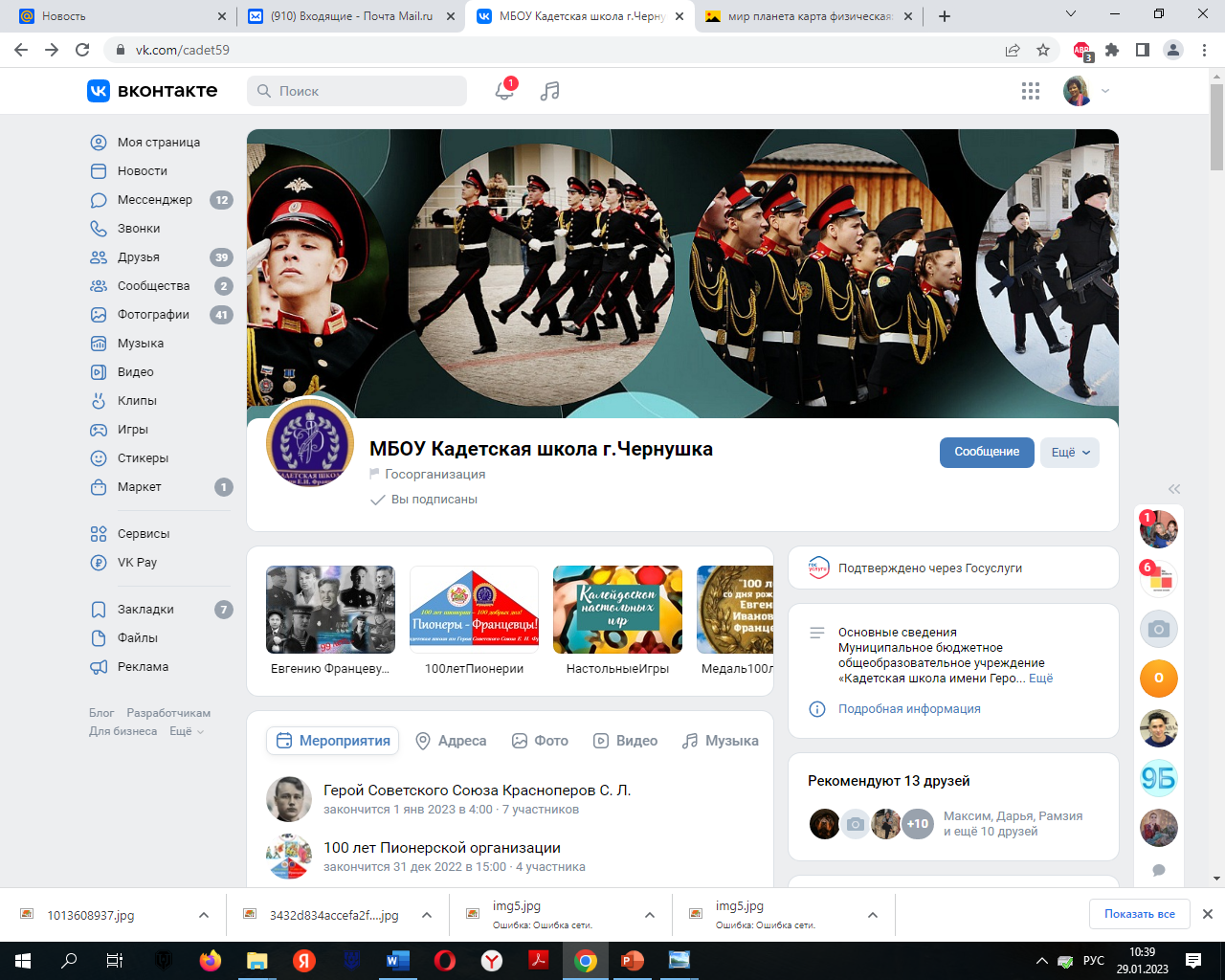 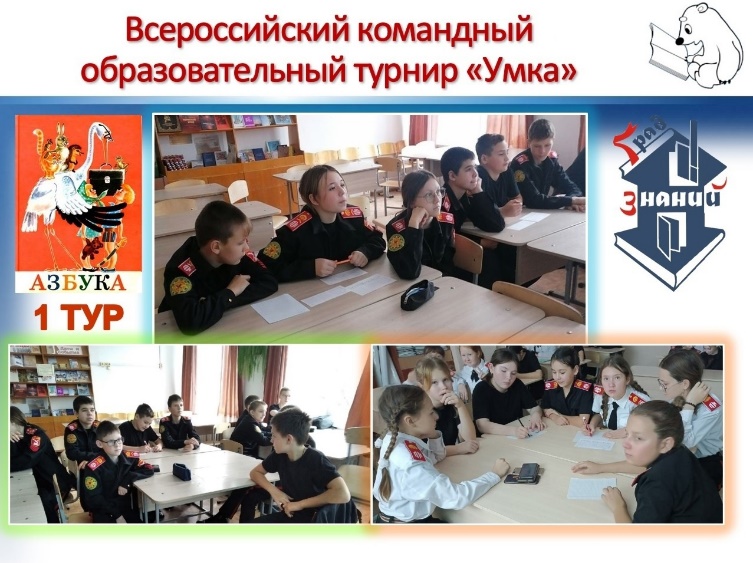 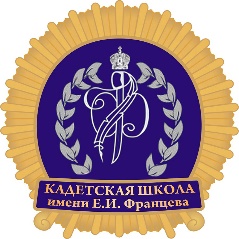 20
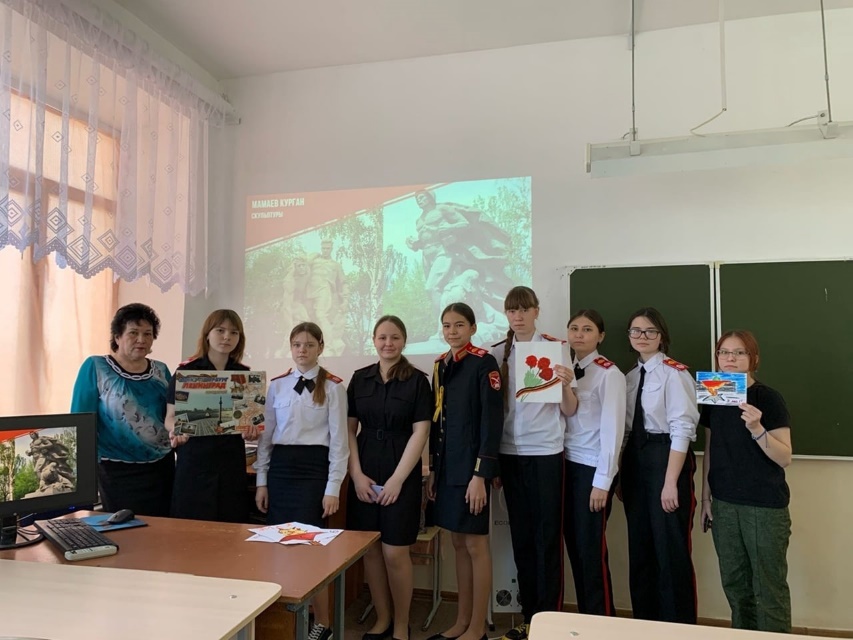 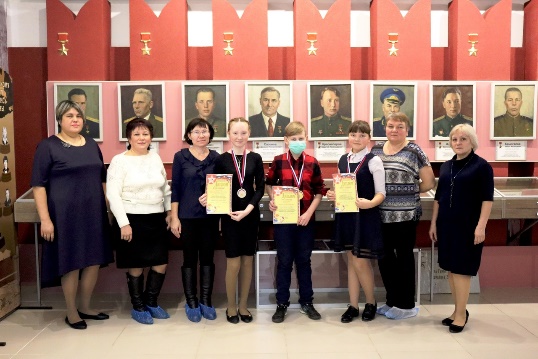 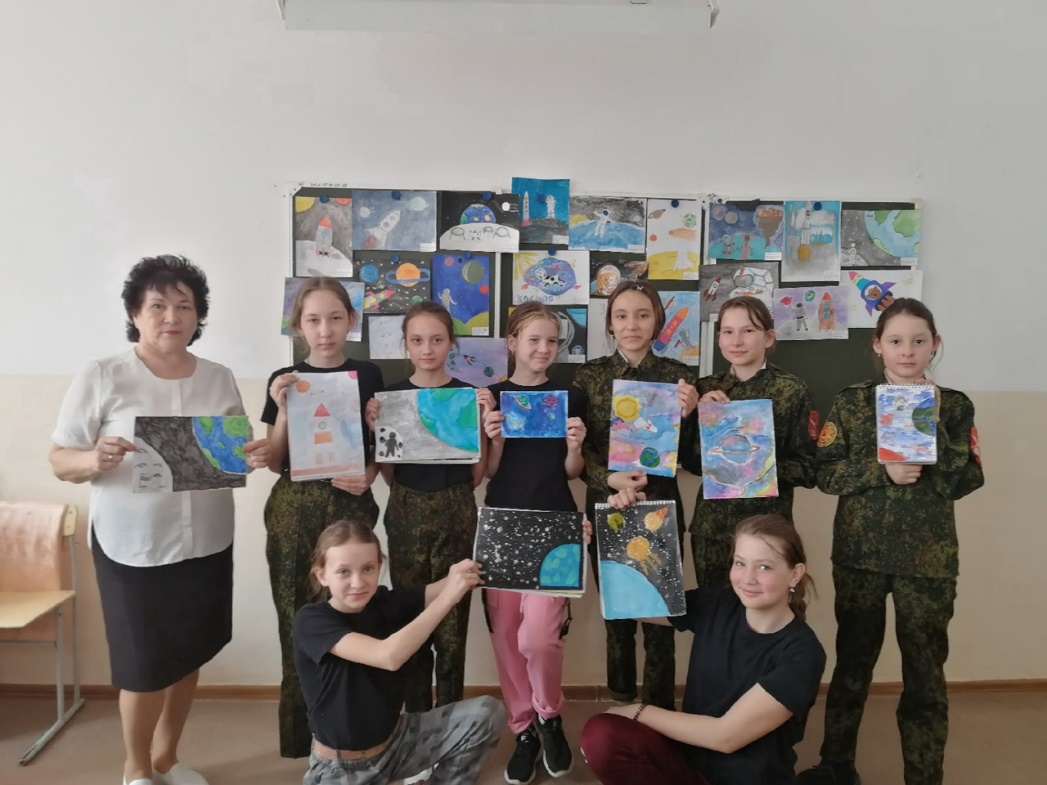 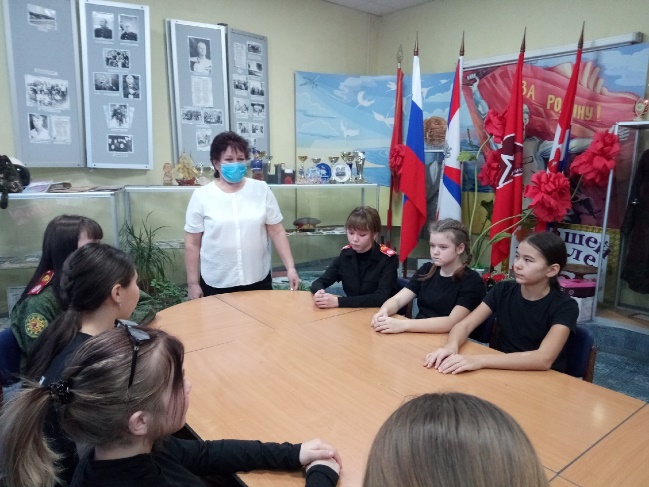 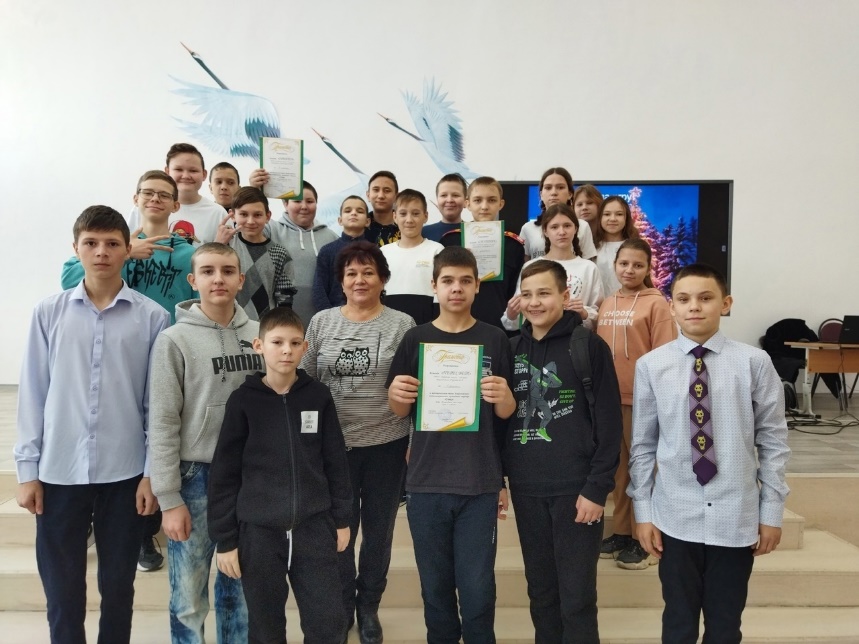 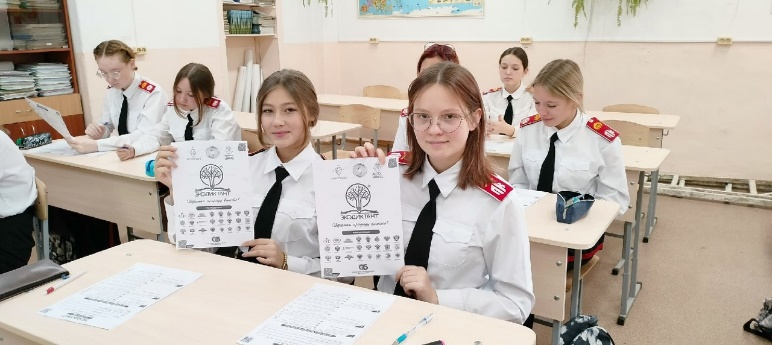 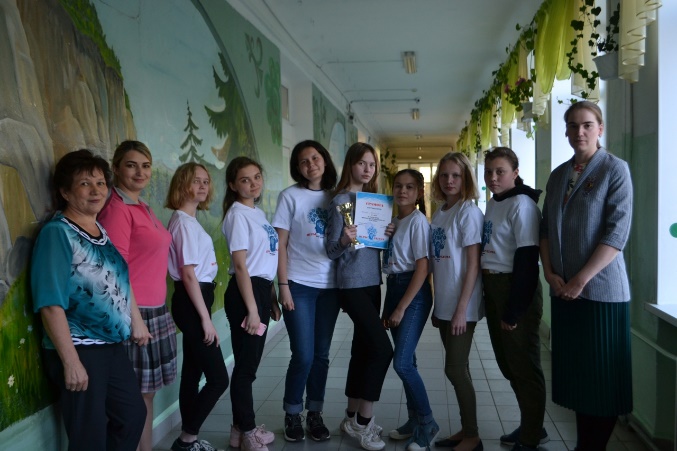 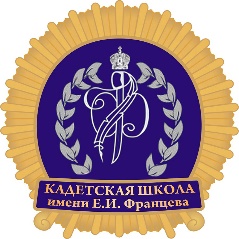 Притча «Все в твоих руках».
Жил-был мудрец, который знал все. Один человек захотел доказать, что мудрец знает далеко не все. Зажав в ладонях бабочку, он спросил: «Скажи, мудрец, какая бабочка у меня в руках: мертвая или живая?» А сам думает: «Скажет живая – я ее умертвлю, скажет мертвая – выпущу». Мудрец, подумав, ответил: «Все в твоих руках».
В наших же руках возможность создать на своем уроке такую атмосферу, в которой каждый ребенок будет чувствовать себя личностью. Мы можем, хотя бы на время, сделать учеников успешными в этой жизни.
21
ВРЕМЯ УЧИТЬ!  ВРЕМЯ УЧИТЬСЯ!
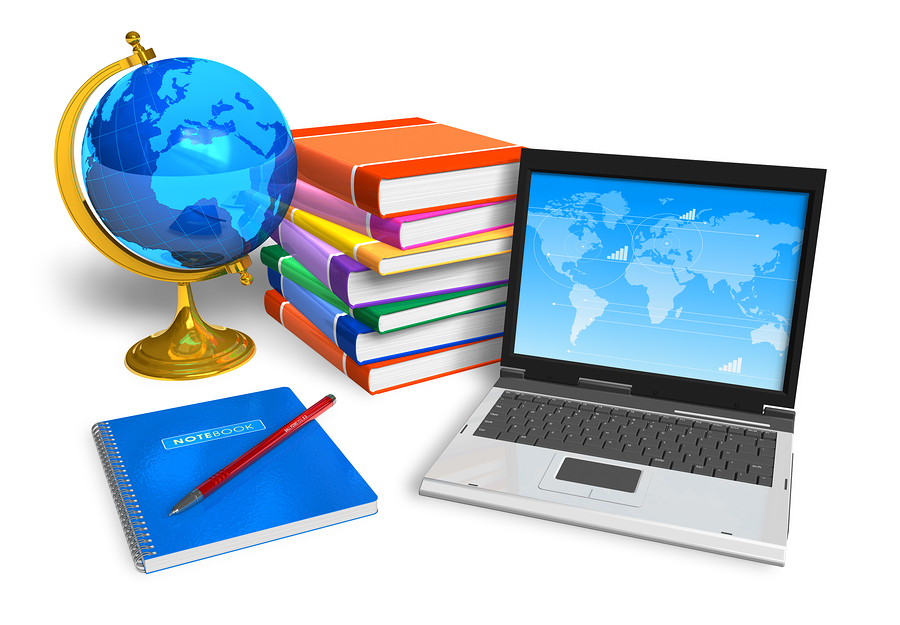